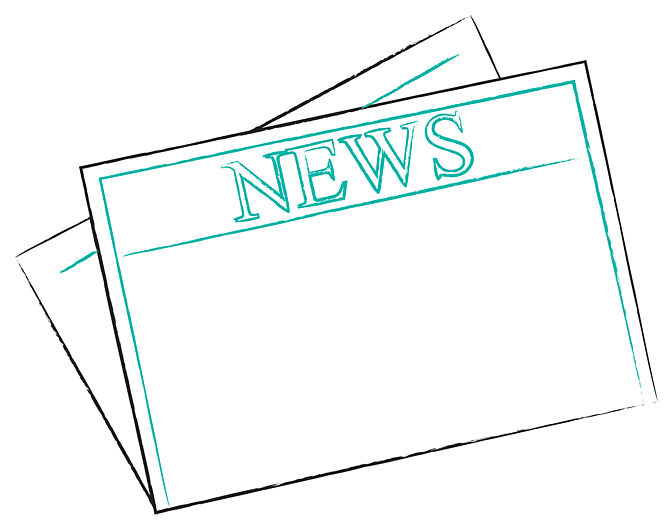 Current Affairs
The Class Newspaper
Thank you for coming to our Current Affairs evening.
We enjoyed our Current Affairs topic.
We loved our visit to  the BAFTA children’s awards.
Sam and Mark – children’s TV presenters.
STV produce Current Affairs programmes.
We are the advertising executives.
We are the sports journalists.
We are the photographers.
We are the graphic artists.
The editor and sub-editor made the final decisions.
We discussed the content and made group decisions.
We worked well in teams.
Working with others is a life skill.
Each group was responsible for a double page spread.
We had deadlines to meet.
We had to layout the pages carefully.
We discussed how information and news is collected from all over the world.
We had to proof read all the articles and  adverts.
We enjoyed creating the newspaper.
We arranged for it to be printed, and sold this to our families.
We related this Enterprise project to real-life mathematics.
The budding journalists.